Scientific collaboration networks at the University of Rijeka
Ana Meštrović, Slobodan Beliga, Sanda Martinčić-Ipšić
Department of Informatics
University of Rijeka
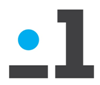 15th Workshop on “Software Engeneering Education and Reverse Engineering”
Bohinj, Slovenia, 23th-30th August 2015
Overview
Part I
Complex networks
Complex networks analysis

Part II
Experiment
Results
Conclusion & future work
15th Workshop on “Software Engineering Education and Reverse Engineering”, Bohinj, Slovenia, 2015
1
Part I: complex networks
Introduction
Complex networks: graphs (networks) with specific structural properties:
small average path length,  
high clustering coefficient,
community structure, 
hierarchical structure,
“heavy tail” degree distribution
...
15th Workshop on “Software Engineering Education and Reverse Engineering”, Bohinj, Slovenia, 2015
3
Complex networks: examples
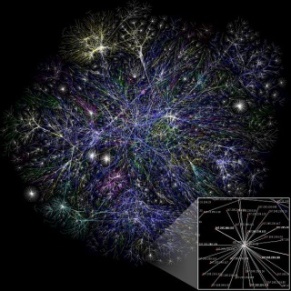 Technological networks
Internet, infrastructure networks, transport networks,power networks, ...
Social networks
Organisation networks, collaboration networks, (on-line) social networks, epidemic spreading in complex networks, terroristic networks,....
Information networks
Web, citation networks, 
	semantic networks, language networks,...
Biological networks
Metabolic interactions, protein-protein interactions,
	food chains,...
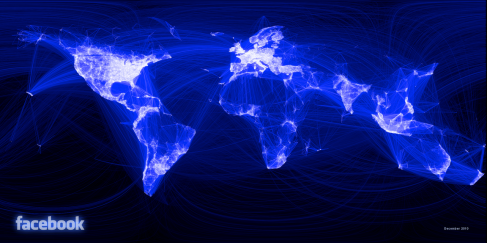 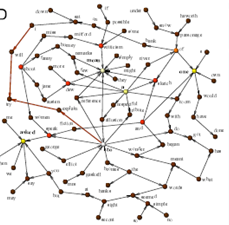 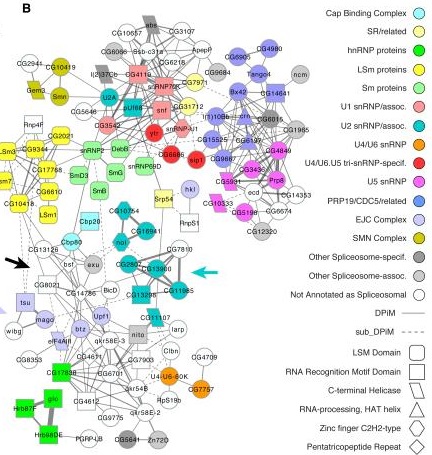 15th Workshop on “Software Engineering Education and Reverse Engineering”, Bohinj, Slovenia, 2015
4
“Small-world” networks
Universal properties:
small average shortest path length
high clustering coefficient
Clustering coefficient of a node is a fraction of links between the neighbouring nodes divided by the all number of links that could possibly exist between them
Shortest path length between nodes D and J is 4.
Average shortest path length is 2.
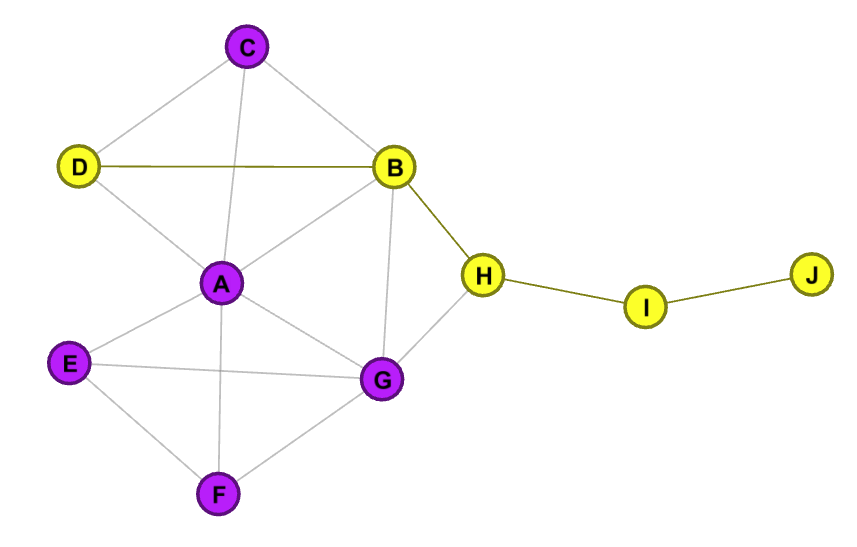 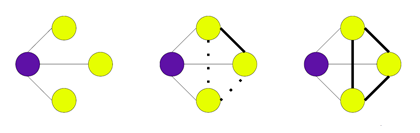 c=0	   c=1/3	c=1
15th Workshop on “Software Engineering Education and Reverse Engineering”, Bohinj, Slovenia, 2015
5
“Scale free” networks
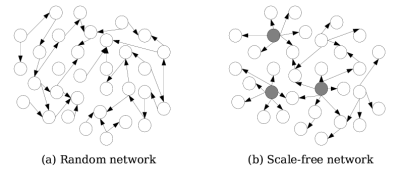 RANDOM NETWORK
SCALE FREE NETWORK
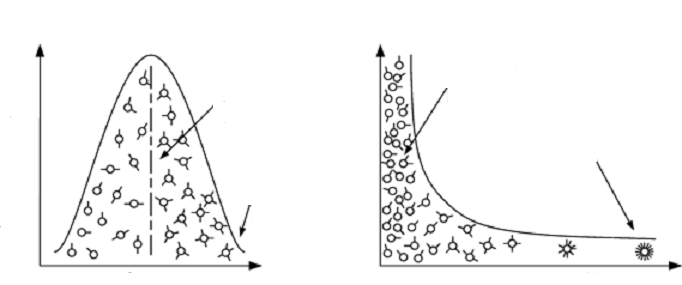 Majority of nodes 
have average 
number of links
Majority of nodes 
have small
number of links
Small number  of nodes have numer of links an order of magnitude greather than others
Number of nodes
Small number 
of nodes deviate
Number of links
15th Workshop on “Software Engineering Education and Reverse Engineering”, Bohinj, Slovenia, 2015
6
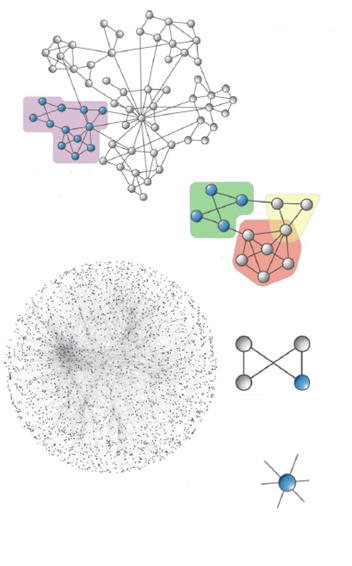 Macro-scale level analysis: average shortest path length, clustering coefficient, degree distribution, …
Meso-scale level analysis: communities detection, 
Motif analysis, graphlet analysis,...
Micro-scale level analysis: centrality measures (degree centrality, betweeness centrality, closeness centrality…)
15th Workshop on “Software Engineering Education and Reverse Engineering”, Bohinj, Slovenia, 2015
7
Macro-scale level analysis
Global network measures:
Average path length, diameter, ...
Average clustering coefficient, global clustering coefficient, ...
Density
Average degree, average strength, 
Degree distribution, strength distribution, ...
Assortativity
Modularity
Number of components
...
15th Workshop on “Software Engineering Education and Reverse Engineering”, Bohinj, Slovenia, 2015
8
Meso-scale level analysis
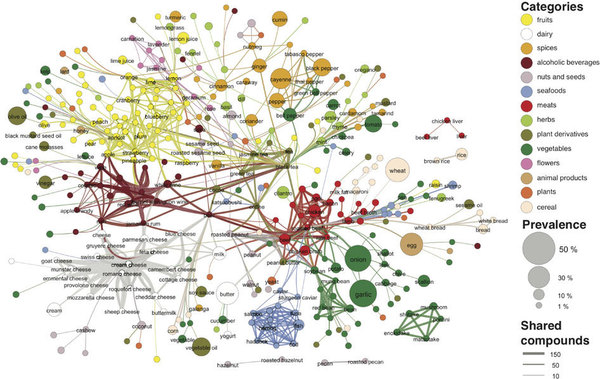 Communities
Motifs
Graphlets
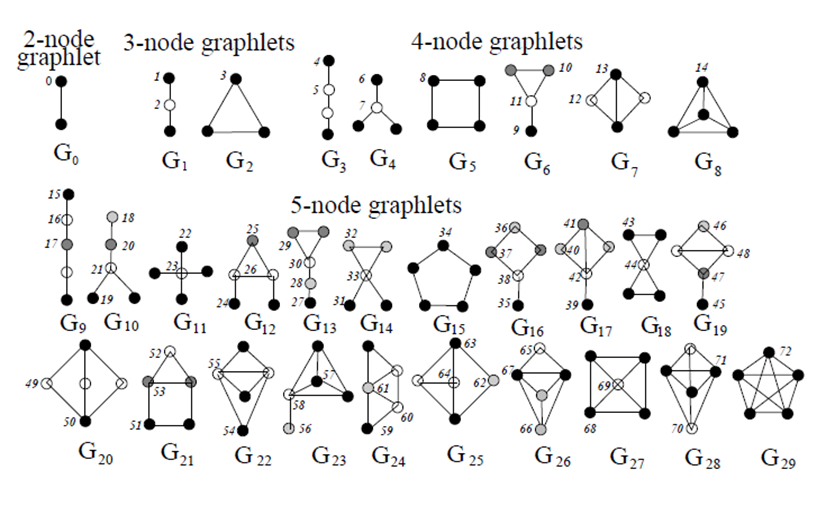 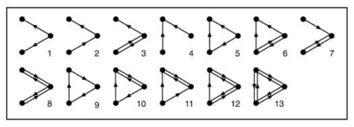 15th Workshop on “Software Engineering Education and Reverse Engineering”, Bohinj, Slovenia, 2015
9
Micro-scale level analysis
Centrality measures: which node is “the most important”?
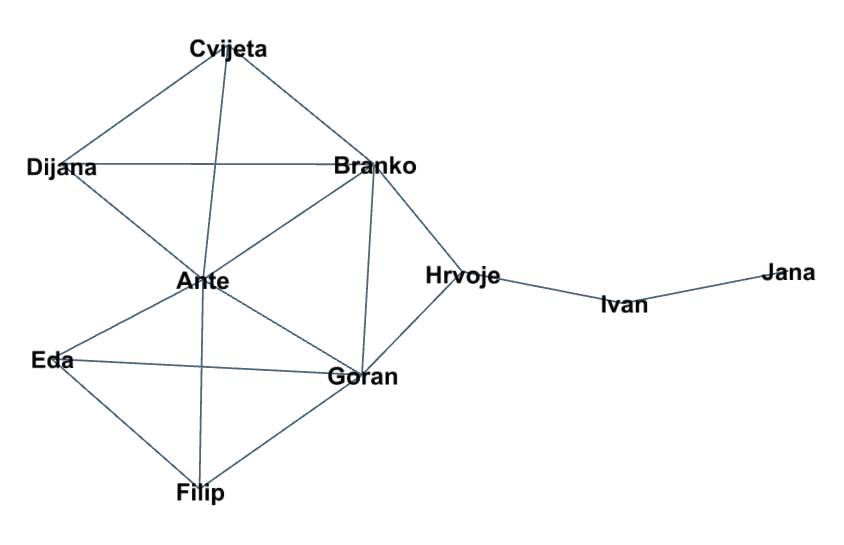 15th Workshop on “Software Engineering Education and Reverse Engineering”, Bohinj, Slovenia, 2015
10
Micro-scale level analysis
Which node is “the most important”?
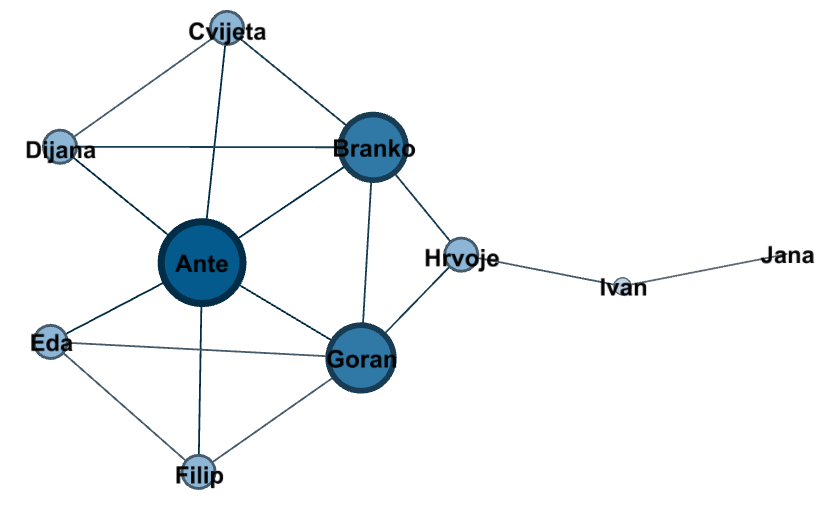 Degree centrality
15th Workshop on “Software Engineering Education and Reverse Engineering”, Bohinj, Slovenia, 2015
11
Micro-scale level analysis
Which node is “the most important”?
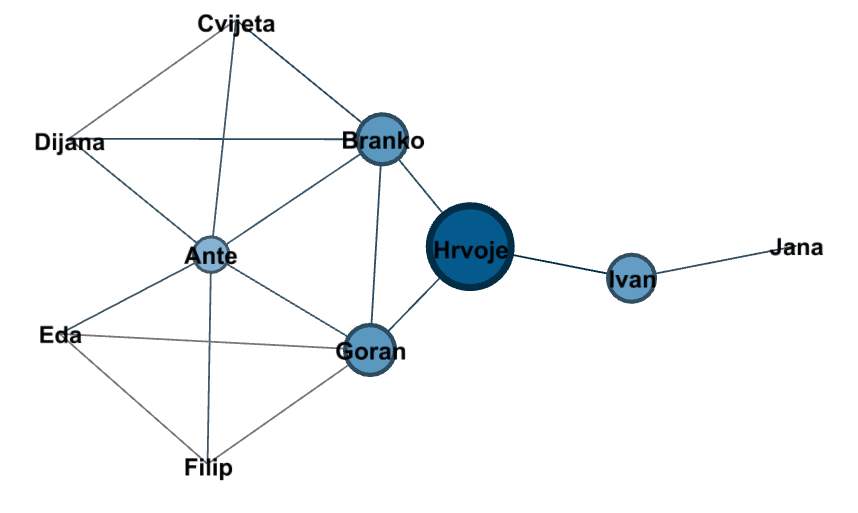 Betweenness centrality
15th Workshop on “Software Engineering Education and Reverse Engineering”, Bohinj, Slovenia, 2015
12
Micro-scale level analysis
Which node is “the most important”?
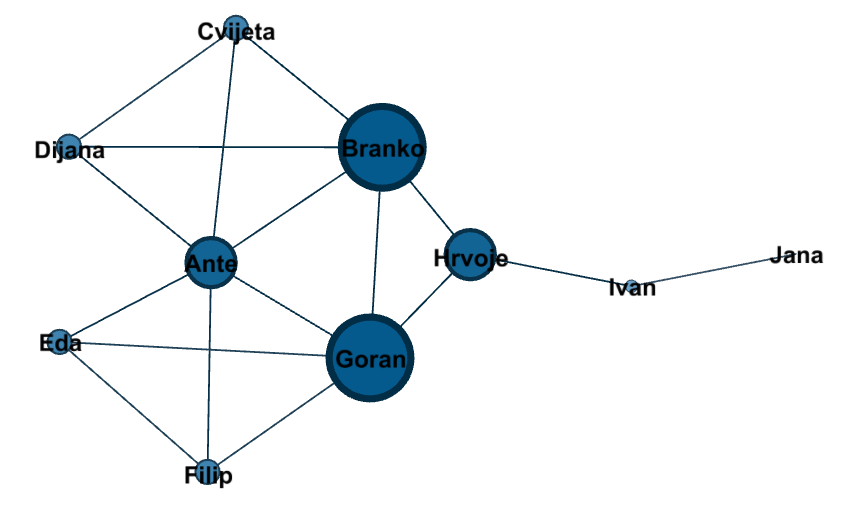 Closeness cenrality
15th Workshop on “Software Engineering Education and Reverse Engineering”, Bohinj, Slovenia, 2015
13
Micro-scale level analysis
Other centrality measures: eigenvector centrality, Katz centrality, Estrada centrality, percolation centrality, ...
PageRank algorithm, Google, 1998.
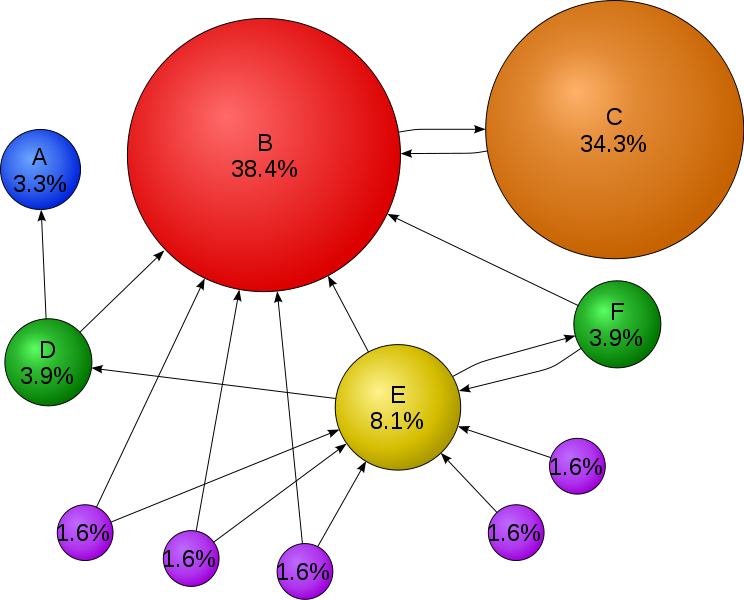 15th Workshop on “Software Engineering Education and Reverse Engineering”, Bohinj, Slovenia, 2015
14
Part II:Scientific collaboration networks– preliminary results
Scientific collaboration networks
What can we find out about scientific collaboration using the network analysis?
To see intensity of the collaborations and connections between scientists (dense or rare)
To identify communities of scientists 
To find who are the influential scientists 
To find who are the “bridges” between different communities
To compare the collaboration on various institutions
To measure the quality of collaborations
15th Workshop on “Software Engineering Education and Reverse Engineering”, Bohinj, Slovenia, 2015
16
Experiment setup
Colecting the data: CROSBI (bib.irb.hr)
Department of Informatics
Department of Mathematics
Department of Biotechnology
Faculty of Humanities and Social Sciences
...
Data cleaning
Constructing 5 weighted networks: KOAINF, KOAMAT, KOABIO, KOAFFRI, KOAINT
Network analysis
15th Workshop on “Software Engineering Education and Reverse Engineering”, Bohinj, Slovenia, 2015
17
Data
bib.irb.hr
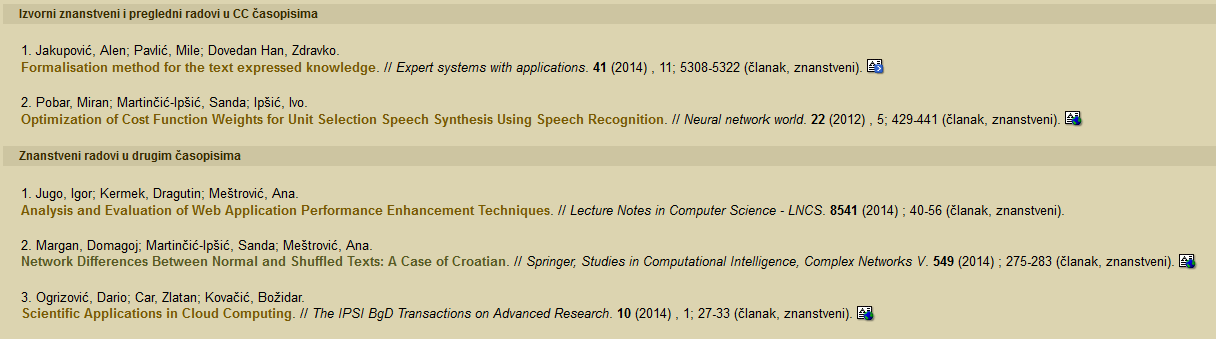 15th Workshop on “Software Engineering Education and Reverse Engineering”, Bohinj, Slovenia, 2015
18
Results
15th Workshop on “Software Engineering Education and Reverse Engineering”, Bohinj, Slovenia, 2015
19
Results
Degree distribution of integral network
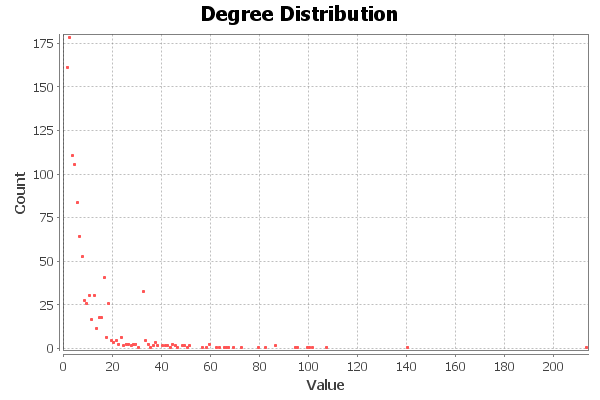 15th Workshop on “Software Engineering Education and Reverse Engineering”, Bohinj, Slovenia, 2015
20
Results
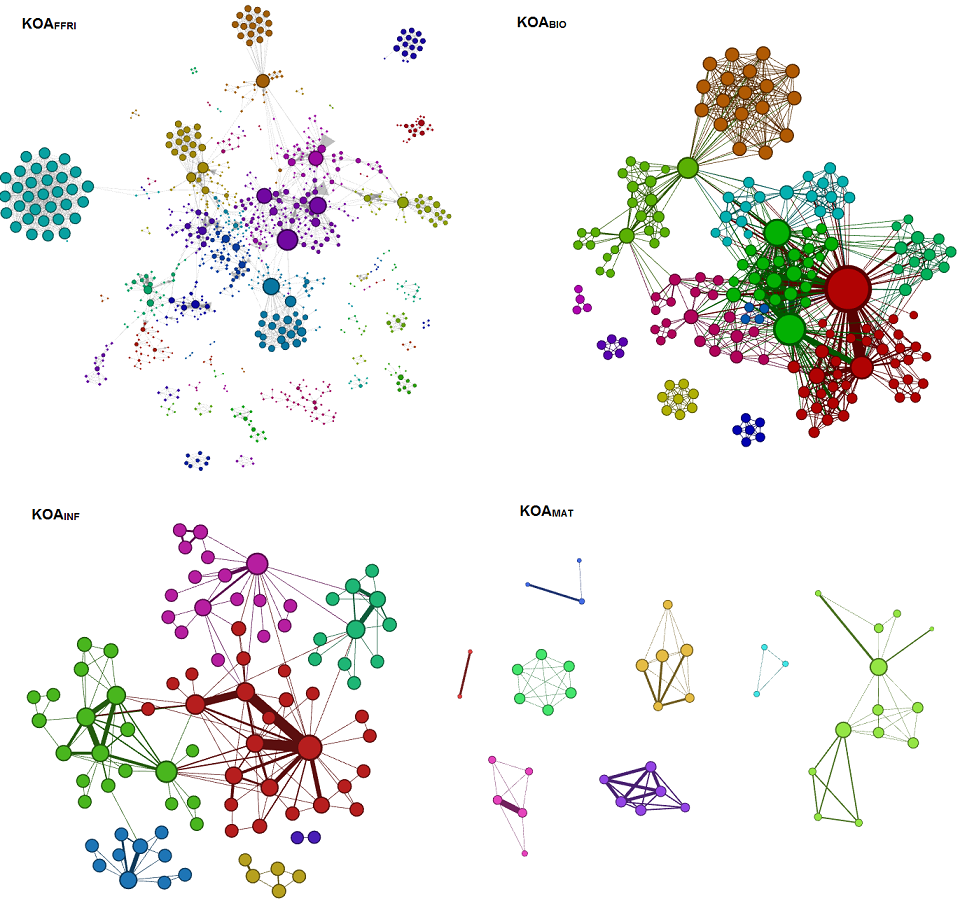 15th Workshop on “Software Engineering Education and Reverse Engineering”, Bohinj, Slovenia, 2015
21
Collaboration networkDepartment of Informatics
15th Workshop on “Software Engineering Education and Reverse Engineering”, Bohinj, Slovenia, 2015
22
Collaboration networkDepartment of Mathematics
15th Workshop on “Software Engineering Education and Reverse Engineering”, Bohinj, Slovenia, 2015
23
Collaboration networkDepartment of Biotechnology
15th Workshop on “Software Engineering Education and Reverse Engineering”, Bohinj, Slovenia, 2015
24
Collaboration networkFaculty of Humanities and Social Sciences
15th Workshop on “Software Engineering Education and Reverse Engineering”, Bohinj, Slovenia, 2015
25
Collaboration networkUniversity of Rijeka
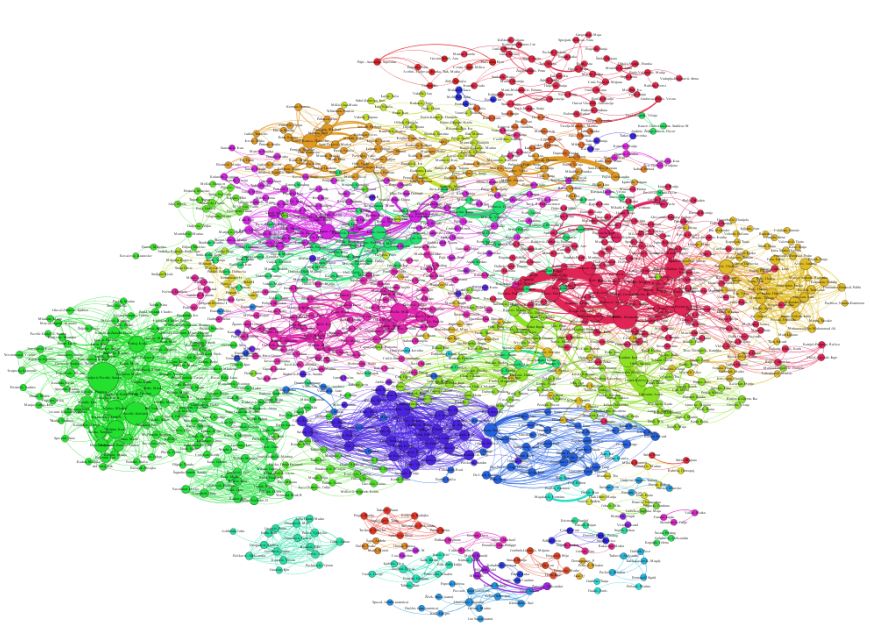 15th Workshop on “Software Engineering Education and Reverse Engineering”, Bohinj, Slovenia, 2015
26
Centrality measures
15th Workshop on “Software Engineering Education and Reverse Engineering”, Bohinj, Slovenia, 2015
27
Conclusion and future work
Complex networks analysis have the potential to give insight into the quality of the scientific collaboration.

Future work:
collect data for all constituents at the University of Rijeka
compare scientific collaboration of all constituents
quantify the quality of the collaboration by using complex network measures
15th Workshop on “Software Engineering Education and Reverse Engineering”, Bohinj, Slovenia, 2015
28
Scientific collaboration networks at the University of Rijeka
Ana Meštrović, Slobodan Beliga, Sanda Martinčić-Ipšić
Department of Informatics
University of Rijeka
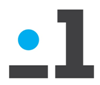 15th Workshop on “Software Engeneering Education and Reverse Engineering”
Bohinj, Slovenia, 23th-30th August 2015